Is it better to live in normal house or unusual house?
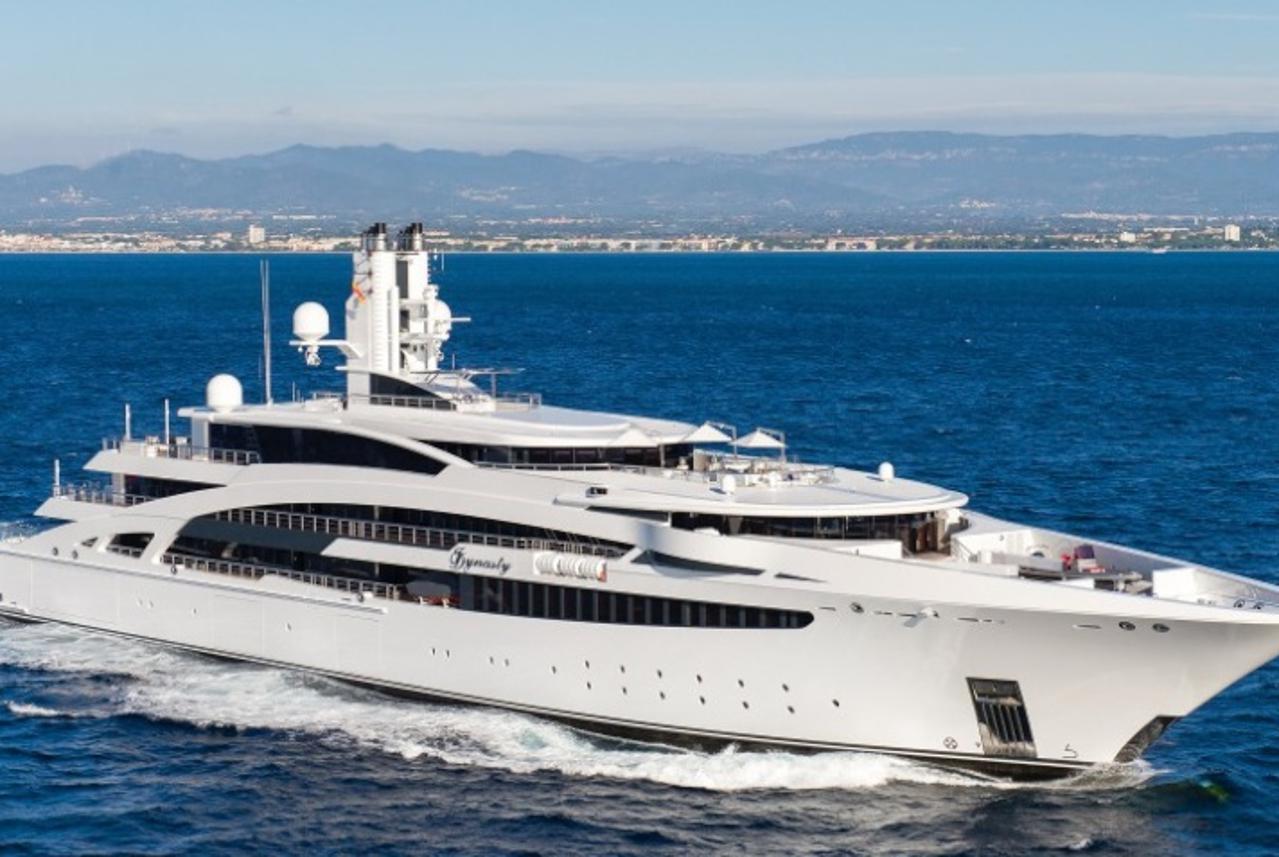 Better is live in normal house becose have a normal life… probauly all normal house have a unusual side
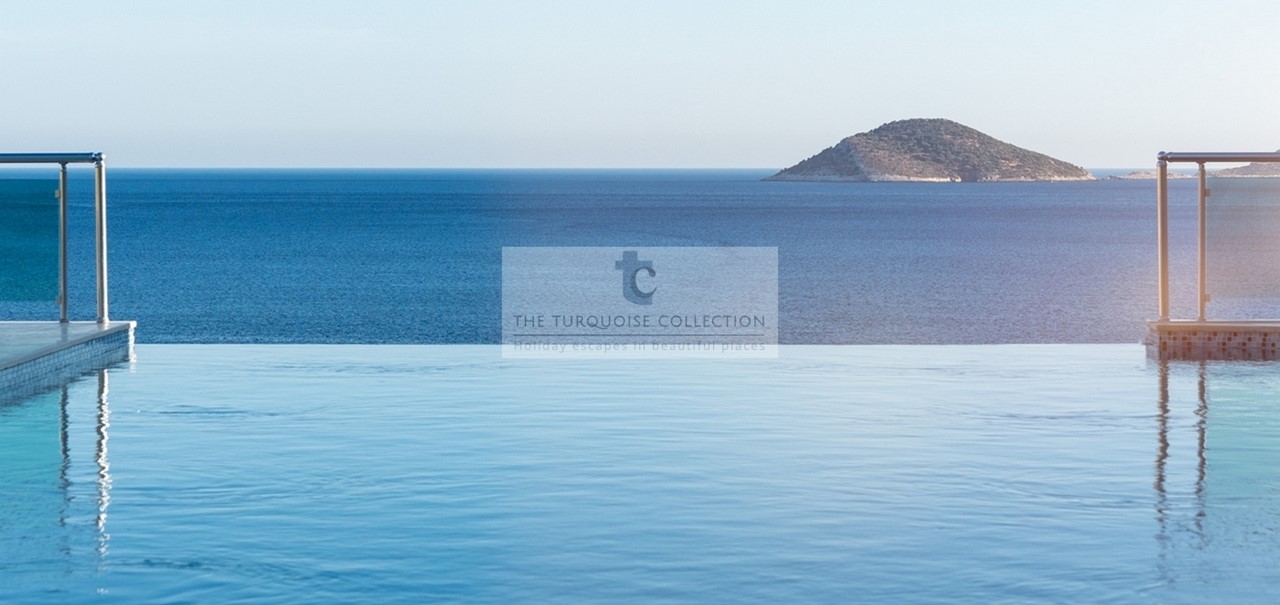 A Boat house
Boat house is better to me becose i love boats.   Picture link:(https://www.theturquoisecollection.com/destinations/kalkan/kalamar/the-boat-house/
5 positive things about boat house
POZITIVE:- you have a long private pause from job and school- there is nice view to sea👁👃👁- you can swimm in the sea🏊- you can drivie all aroud the sea with boat - house🚢- there is peace and quiet
5 negative things about boat house
-Boat can sink in water -Tsunami can drown you-When you svim, sharks can grab you-You can drown-you can have seasickness
My option
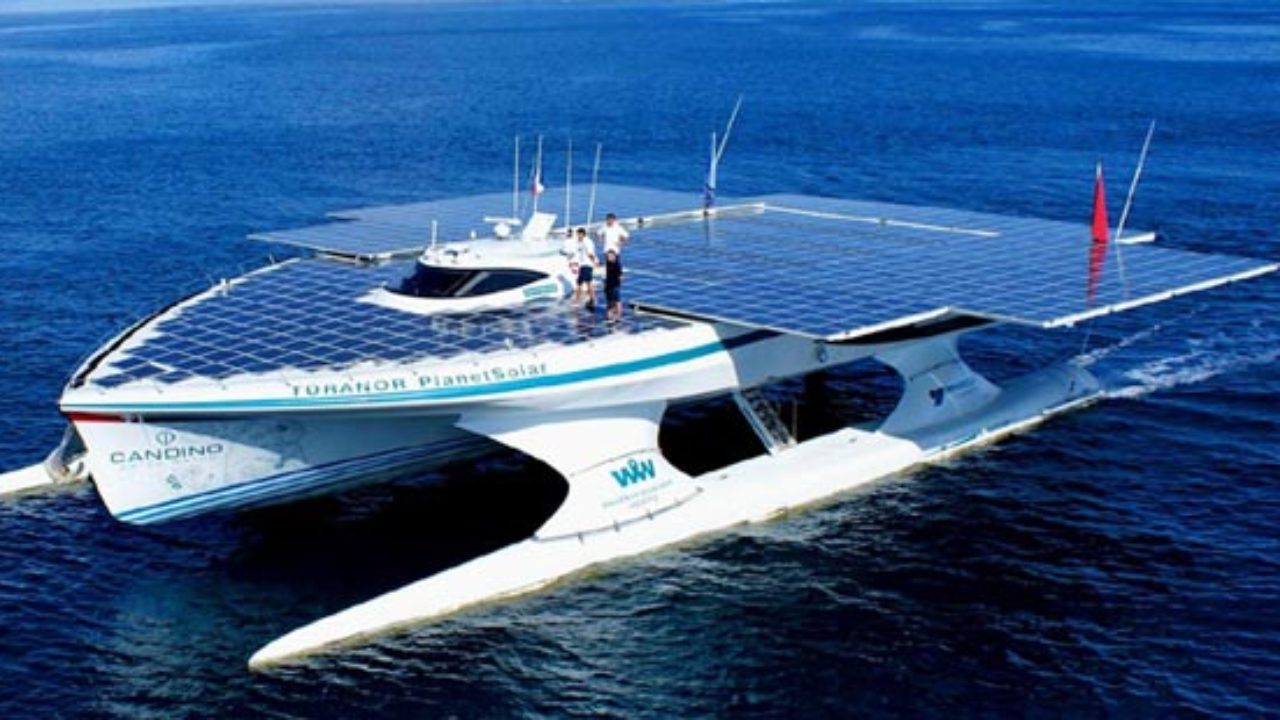 I thik is better to live in boat-house because if it drown you have reserve small boats, if tree-house start to callopse you can’t run